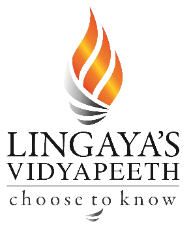 Microsoft Excel
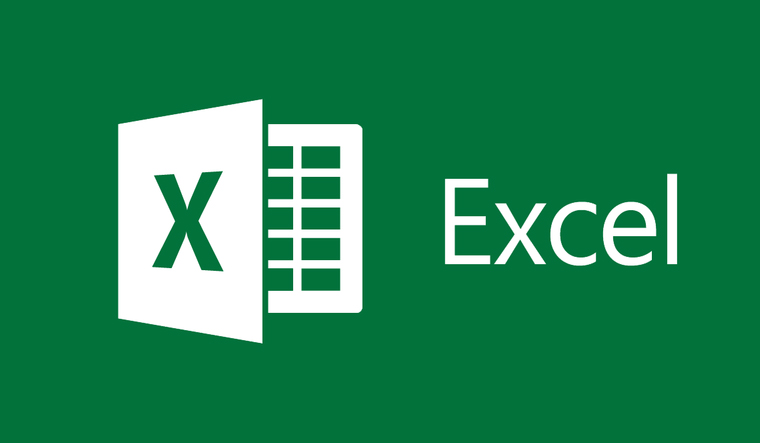 Ar. Manish Kumar
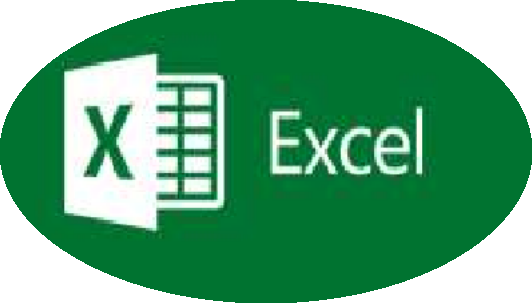 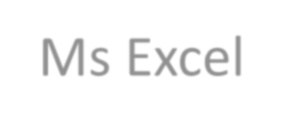 Ms Excel
Meaning:-
It is basically a spreadsheet program formed by Microsoft, in which there  are rows and column which used to organize the data with function and  formula.
Basic Terms:-
WORKSHEET:-
It is a grid of horizontal rows and vertical column.
Rows:- Rows are horizontal staring from 1 and go as 2,3,4.... Maximum
row in ms excel worksheet is 1,048,576(2019).
Column:- Column are vertical staring from A and go as B, C. Colum are  lettered as A-Z, AA-AZ, BA-BZ, AAA-AAZ, ABA-ABZ and go on... Maximum  column in excel worksheet is 16384 (2019).
WORKBOOK:-
A spreadsheet allows you to combine more than one worksheet in a file.
Such a file having multiple worksheets is know as a workbook.

DIFFERNCE BETWEEN WOEKBOOK AND WORKSHEET
A WORKSHEET is a grid of cells made up of rows and columns. Multiple  worksheets can be combined under a file know as WORKBOOK.

CELLS:-
Cell is a basic unit of worksheet where numbers, texts, formulas etc. Can be  placed. Cell is formed by intersection of rows and column and this  intersection gives a cell a unique address i.e. the combination of the column  letter and row number.
FOR EX:- If a row 4 intersected by a column E, then the cell formed out of it  gets an address E4.
Cell Pointer:- It is a cell boundary that specifies which cell is active at that  moment
	Current cell:- It is a cell which is active. This is the cell where cell pointer  point to. And it is the cell where the next entry would take place.
	Range of cells:- A range of cells is a group of contiguous cells that form  rectangular area in shape. For ex:- a range starting from F7 till G14 would  be written as F7:G14 in ms excel.
RANGE  CELL
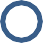 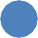 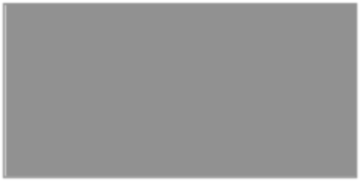 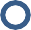 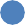 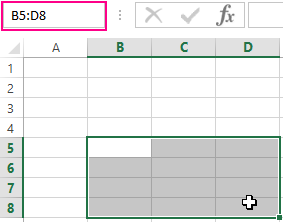 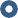 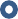 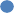 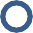 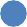 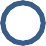 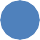 CELL
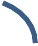 Important terms
Merging and unmerging of cells:-
Combining multiple cells (two or more) that are in the same row and/or in  the same column to a single cell is known as merging cells. Separating  the cells that are merged is known as unmerging cells
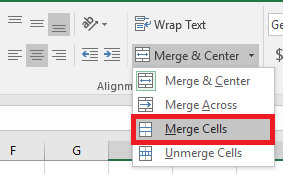 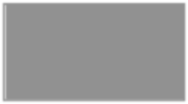 Inserting a cell:-
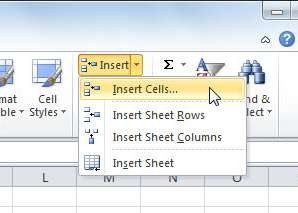 Select the cells, rows, or columns where  you want the new, blank cells to appear.
Click the drop-down arrow attached to  the Insert button in the Cells group of the  Home tab.
Click Insert Cells on the drop-down menu.

Shift Cells Right shifts existing cells to the right to  make room for the blank cells you want to insert.
Shift Cells Down instructs Excel to shift existing  cells down. This is the default option.
Entire Row inserts complete rows in the cell range.  You can also select the row number on the frame  before you choose the Insert command.
Entire Column inserts complete columns in the cell  range. You can also select the column letter on the  frame before you choose the Insert command.

Then click Ok
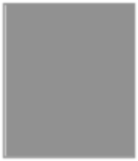 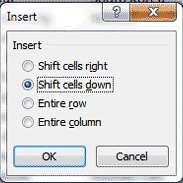 MS EXCEL FUNCTION
BASIC	TERMS
ARGUMENTS:- Arguments are the values passed to the functions, using  which the function carries out some task.
Syntax:- The structure of a function begins being with function name,  followed by an opening parenthesis, the arguments for the function are  separated by comas, and a closing parenthesis.
1. SUM
Meaning:-
This function is used for adding number in excel
Syntax:-
Sum function =sum(number 1, number 2...)
Arguments :-
number1 - The first value to sum.
number2 - [optional] The second value to sum.
Example:-
Enter the function
Select the column
press enter
Marks1 total is i.e. 79 same apply to marks 2 column i.e. 73
2.IF
Meaning:-
Function is used for whether condition is true or false
Syntax:-
=IF (logical test, [value if true], [value if false])
Arguments:-
logical test - A value or logical expression that can be evaluated as TRUE or  FALSE.
Value if true - [optional] The value to return when logical test evaluates to  TRUE.
Value if false - [optional] The value to return when logical test evaluates to  FALSE.
Example:-
After applying the function of IF:-
= if(B2:B6>35,“pass",“fail")
This means marks greater than 35 true
and less than 35 false
FUNCTION IS  PLACED

CLICK ON CELL THEN GO  RIGHT CORNER OF CELL  THAN SCROLL DOWN FOR  GETTING REMAING RESULT
FFLR
GT
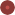 2A. IF OR
Meaning:-
One condition to be true or false
Syntax:-
=IF(OR(logical test 1,logical test 2) , [value if true], [value if false])
Arguments:-
Logical test 1 - The first condition or logical value to evaluate.
Logical test 2 - [optional] The second condition or logical value to  evaluate.
Value if true - [optional] The value to return when logical test evaluates to  TRUE.
Value if false - [optional] The value to return when logical test evaluates to  FALSE.
Example:-
FUNCION IS  APPLIED

CLICK ON CELL
THEN GO RIGHT  CORNER OF CELL
THEN SROLL DOWN
After applying the function:-
=if(or(warehouse1>0,warehouse2>0),"instock","outstock")
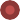 2B. IF AND
Meaning:-
All condition need to be true
Syntax:-
=IF(AND(logical test 1,logical test 2) , [value if true], [value if false])
Arguments:-
Logical test 1 - The first condition or logical value to evaluate.
Logical test 2 - The second condition or logical value to evaluate.
Value if true - The value to return when logical test evaluates to TRUE.
Value if false - The value to return when logical test evaluates to FALSE.
Example:-
FUNCTION IS  APPLIED
After applying the function:- =if(and(marks1>40,marks2>40),“pass",“fail")
3. SUM IF
Meaning:-
The powerful SUMIF function in Excel sums cells based on certain criteria
Syntax:-
•	=SUMIFS (sum range, range1, criteria1, [range2], [criteria2], ...)
Arguments;-
Sum range - The range to be summed.
range1 - The first range to evaluate.
criteria1 - The criteria to use on range1.
range2 - [optional] The second range to evaluate.
criteria2 - [optional] The criteria to use on range2.
Example:-
FUNCTION
APPLIED
After applying the function:-
=SUMIF(A1:A6,"=A",B1:B6)
ONLY “A” alphabet amount added that is 1500
Summary
Sum:-
=sum(number 1, number 2...)
If:-
=IF (logical test, [value if true], [value if false])
If Or:-
=IF(OR(logical test 1,logical test 2) , [value if true], [value if
false])
If And:-
=IF(AND(logical test 1,logical test 2) , [value if true], [value if  false])
Sum If:-
=SUMIFS (sum range, range1, criteria1, [range2], [criteria2],
...)